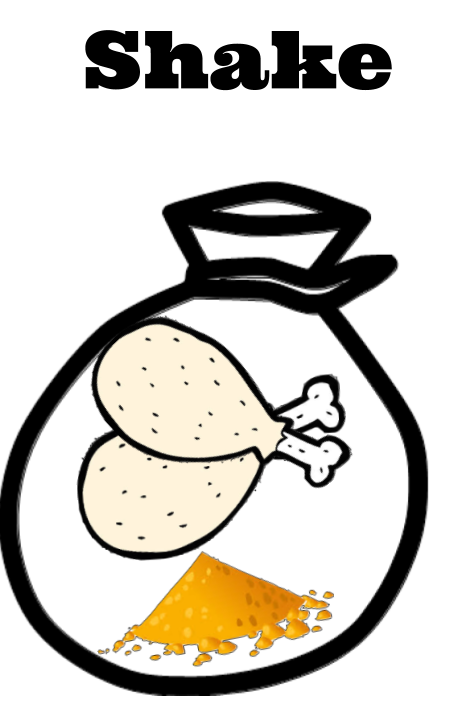 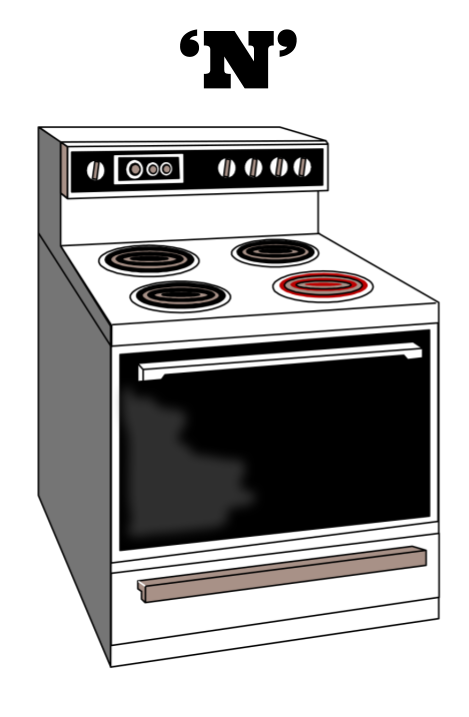 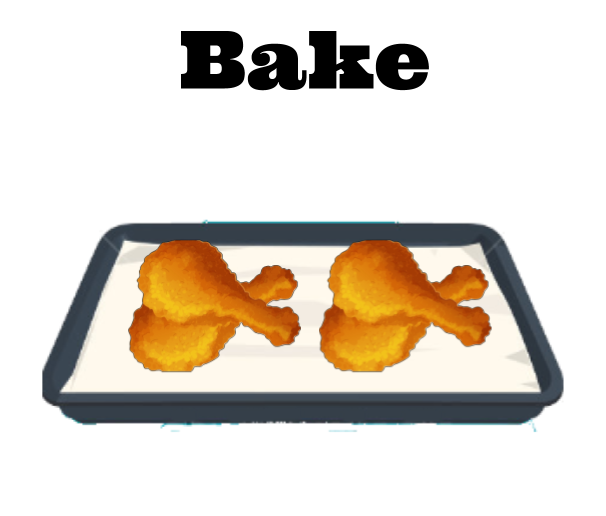 Food Safety
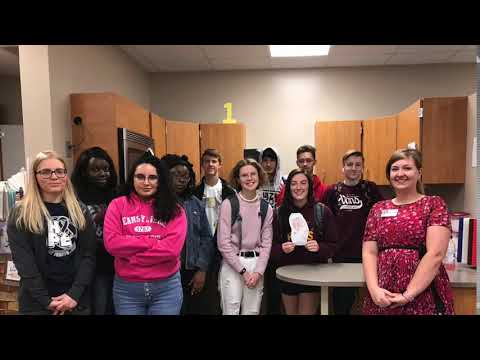 FOODBORNE ILLNESS AND ITS COSTS
Foodborne illness—disease transmitted to people by food
Foodborne-illness outbreak
2 or more people
Eat same food
Investigation is conducted
Laboratory analysis confirmed
48 million cases each year
One out of six Americans
128,000 hospitalizations
3,000 deaths
[Speaker Notes: A foodborne illness is a disease transmitted to people by food. A foodborne-illness outbreak is when:

• Two or more people get the same illness after eating the same food.

• An investigation is conducted by state and local regulatory authorities.

• The outbreak is confirmed by laboratory analysis.

Overall, the restaurant and foodservice industry does an excellent job of providing safe food to the public. But foodborne illness still costs the United
States billions of dollars each year. National Restaurant Association figures show that one outbreak can cost an operation thousands of dollars and might
even force it to close.]
FOODBORNE ILLNESS AND ITS COSTS
Impacts on operation:
Loss of guests and sales
Loss of reputation
Negative media exposure
Lowered staff morale
Lawsuits and legal fees
Staff absenteeism
Increased insurance premiums
Staff retraining

Victims may experience:
Loss of work
Medical costs
Long-term disability
Death
‹#›
POPULATIONS AT HIGH RISK FOR FOODBORNE ILLNESS
Higher risk for foodborne illness
Weakened immune systems
Cannot fight illness
Elderly people
Preschool-age children
Compromised immune systems
Cancer or chemotherapy
HIV/AIDS
Transplant recipients
Medications
[Speaker Notes: Certain groups of people have a higher risk of getting a foodborne illness than others. These groups are known as high-risk populations. The main reason
these people have a higher risk is that they have weakened immune systems. The immune system is the body’s defense against illness. When the system is
weak, it cannot fight off illness as easily as a healthy system.

Many hazards contaminate food because someone has handled the food incorrectly. Contamination means that harmful things are present in food,
making it unsafe to eat.]
FORMS OF CONTAMINATION
Hazard—potential to cause harm
Three categories
Biological
Chemical
Physical

Contamination
Harmful items present in food
Unsafe to eat
‹#›
[Speaker Notes: To prevent foodborne illness, it is important to recognize the hazards that can make food unsafe. A hazard is something with the potential to cause harm.
In the preparation of food, hazards are divided into three categories: biological, chemical, and physical. Figure 6.1 shows examples of these hazards.]
BIOLOGICAL CONTAMINATION
Microorganisms
Small, living organisms
Only seen through a microscope
Humans can carry them
Cause illness = pathogens
Pathogens—food safety threat

Four types of pathogens:
Viruses
Bacteria
Parasites
Fungi
[Speaker Notes: Microorganisms are small, living organisms that can be seen only through a microscope. Most living things, including humans, carry microorganisms
on, or in, their bodies. Microorganisms that cause illness are called pathogens. They can be transferred from surfaces and hands to food and
other surfaces. Pathogens are the greatest threat to food safety in a restaurant or foodservice operation.

There are four types of pathogens that can contaminate food, causing foodborne illness.

Many viruses, bacteria, and parasites cause illness but cannot be seen, smelled, or tasted. On the other hand, some fungi, like mold, change the appearance,
taste, or smell of food but might not cause illness.]
VIRUSES
Leading cause of foodborne illness
Survive refrigerator and freezer temperatures
Cannot grow in food
Grow in person’s intestines
Food, water, contaminated surface, other people
Hepatitis A and Norovirus

Prevent the spread of viruses:
Stay home
Vomiting
Diarrhea
Jaundice
Wash hands
Avoid using bare hands
[Speaker Notes: Viruses can survive refrigerator and freezer temperatures. They cannot grow in food, but once they are eaten, they grow inside a person’s intestines. People can
get viruses from many things, including food, water, any contaminated surface, or from other people. Examples of viruses that can cause foodborne illness
include Hepatitis A and Norovirus.

Foodborne illness caused by viruses can generally be prevented if you take the right precautions. People carry viruses in their feces and can transfer them to
their hands after using the restroom. And that is why workers are always told to wash their hands after using the restroom—because otherwise they could
contaminate food and make guests sick. The best ways to prevent the spread of viruses are to:

• Stay home if you have been vomiting or have diarrhea or jaundice (yellowing of skin and eyes).

• Wash your hands at the right times and in the right way.

• Avoid using bare hands to handle ready-to-eat foo]
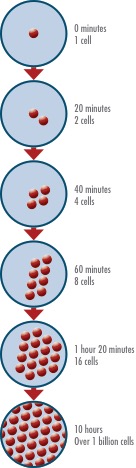 BACTERIA
Can grow rapidly
Can create toxins
Cooking does not kill toxins
Toxins cause illness
Examples: Salmonella Typhi, nontyphoidal Salmonella, Shigella spp., and Shiga toxin–producing E. coli (STEC)

 Bacteria need Six conditions to grow:
Food
Acidity
Temperature
Time
Oxygen
Moisture

FAT TOM
[Speaker Notes: Knowing what bacteria are and how they grow can help you control them. If the conditions are right, bacteria will grow rapidly, doubling
their number as often as every 20 minutes. Some bacteria, as they grow and die, create toxins (poisons) in food. Cooking may not destroy these toxins, and people who eat the food can become sick. Examples of foodborne bacteria include Salmonella Typhi, nontyphoidal Salmonella, Shigella spp., and Shiga toxin–producing E. coli (STEC).

Picture shows bacteria growth on a tomato at 20 minute intervals and after 10 hours.]
BACTERIA
Time:
Time in temperature danger zone
Grow to unsafe levels

Oxygen:
Grow with oxygen
Grow without oxygen

Moisture:
Food with high levels
Example: tomatoes
Food:
Energy source
Carbohydrates
Proteins

Acidity:
pH—measure of acidity
pH scale—0 to 14
Best growth—pH of 7.5 to 4.6
Food with little or no acid

Temperature:
Between 41°F and 135°F (5°C and 57°C)
Temperature danger zone
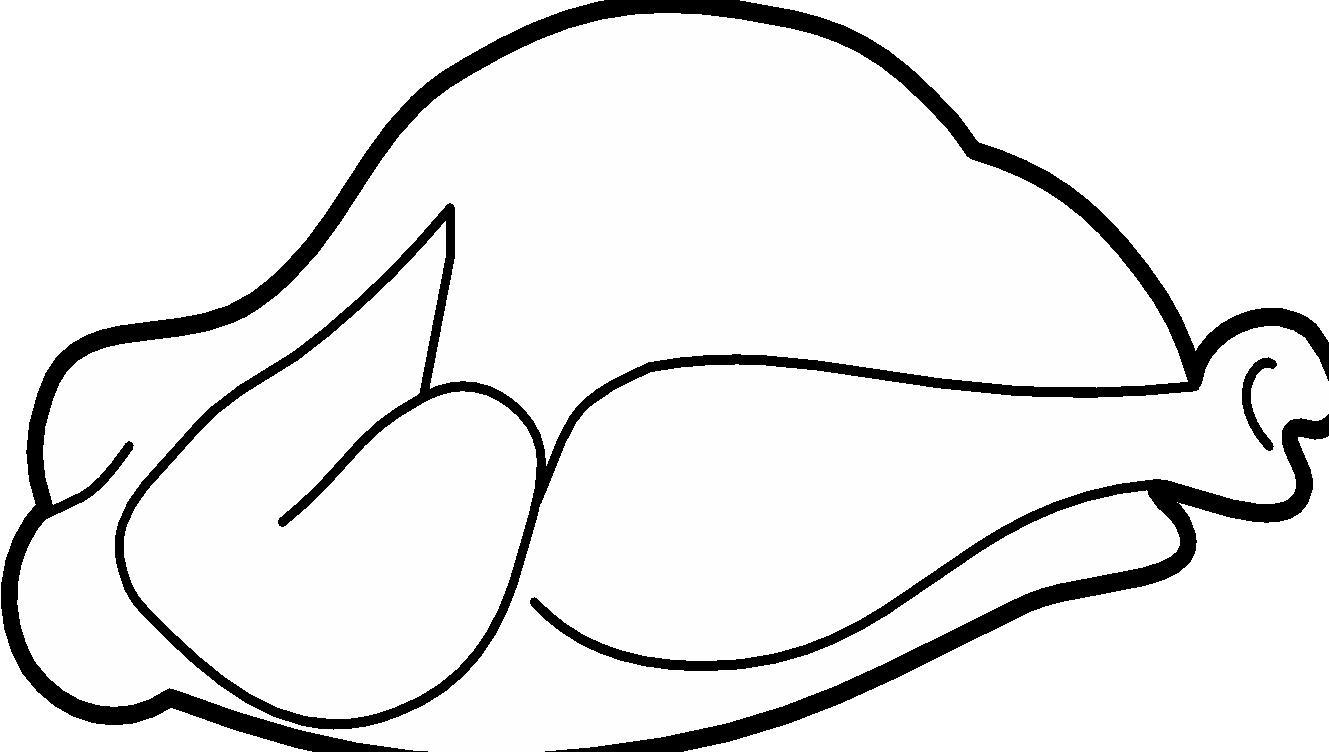 [Speaker Notes: To grow, bacteria need an energy source. Carbohydrates such as baked potatoes and proteins such as beef are examples.

Bacteria grow best in food that contains little or no acid. An example of food with a lot of acid is lemons. Food items with little acid
include chicken and cooked corn.

Figure 6.3 on page 106 includes the pH level of common foods.

Bacteria grow well in food that has a temperature between 41°F and 135°F (5°C and 57°C). This range is known as the temperature
danger zone.

Bacteria need time to grow. The more time bacteria spend in the temperature danger zone, the more opportunity they have to grow to
unsafe levels.

Some bacteria need oxygen to grow. Others grow when oxygen is not there. For example, some bacteria that grow without oxygen would
grow quickly in a pot of cooked rice.]
BACTERIA
Control FAT TOM:
Time
Temperature

TCS food:
Time and temperature control for safety
FAT TOM conditions
Commonly involved in foodborne-illness outbreaks
[Speaker Notes: Food handlers can help to keep food safe by controlling FAT TOM. Most of the time, however, a restaurant or foodservice operation is only going to be able to
control time and temperature.

Food that is most vulnerable to pathogen growth is also referred to as food that needs time and temperature control for safety—
TCS food for short. All these types of food have the FAT TOM conditions needed for bacterial growth. Not surprisingly, they are also
commonly involved in foodborne-illness outbreaks.


Food that is most vulnerable to pathogen growth is also referred to as food that needs time and temperature control for safety—
TCS food for short. All these types of food have the FAT TOM conditions needed for bacterial growth. Not surprisingly, they are also
commonly involved in foodborne-illness outbreaks.]
TCS FOOD
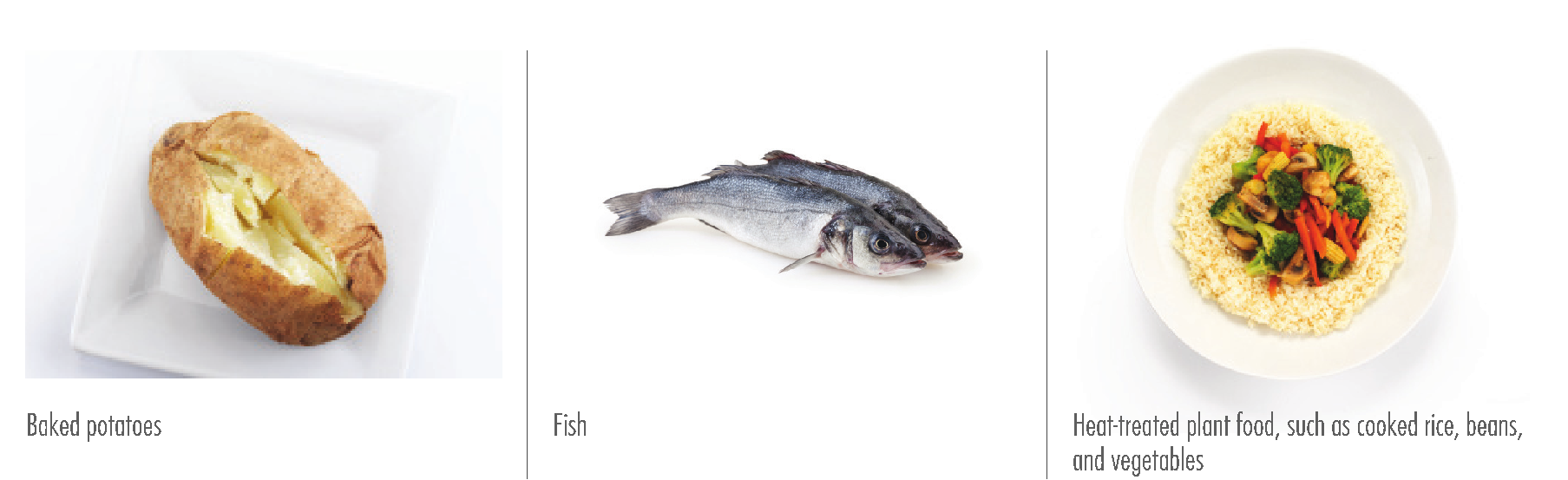 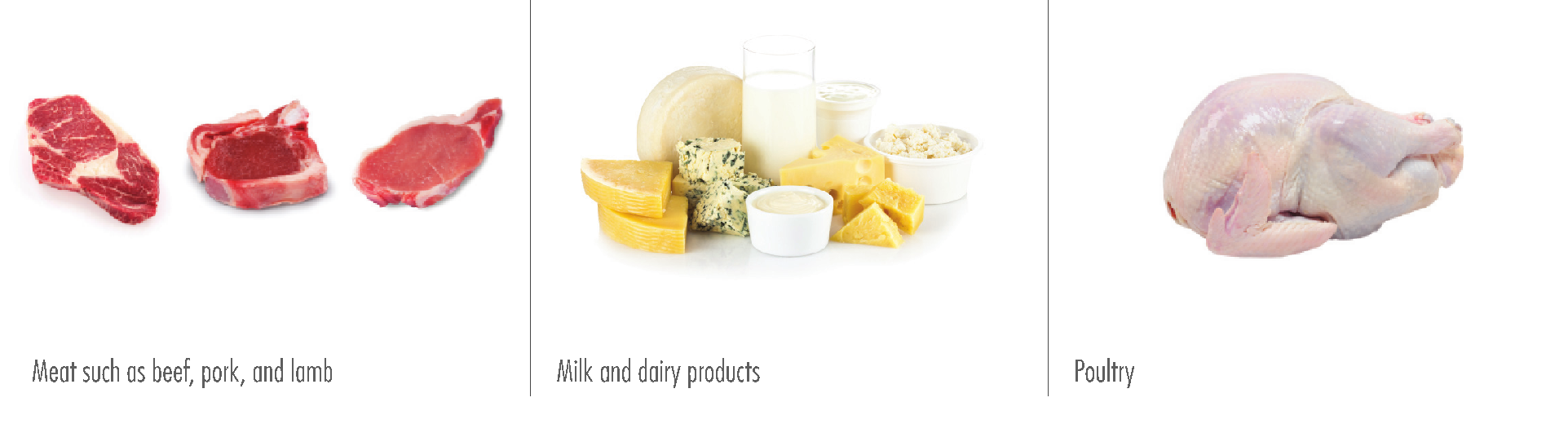 [Speaker Notes: Food that is most vulnerable to pathogen growth is also referred to as food that needs time and temperature control for safety—
TCS food for short. Table 6.1 lists TCS food. All these types of food have the FAT TOM conditions needed for bacterial growth. Not surprisingly, they are also commonly involved in foodborne-illness outbreaks.]
TCS FOOD
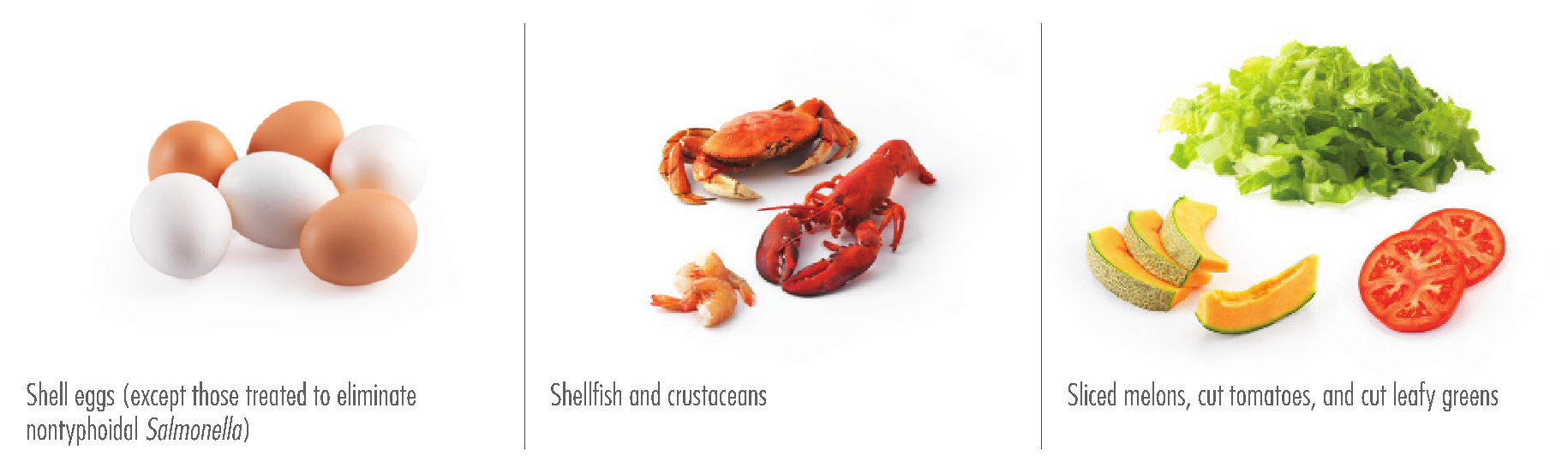 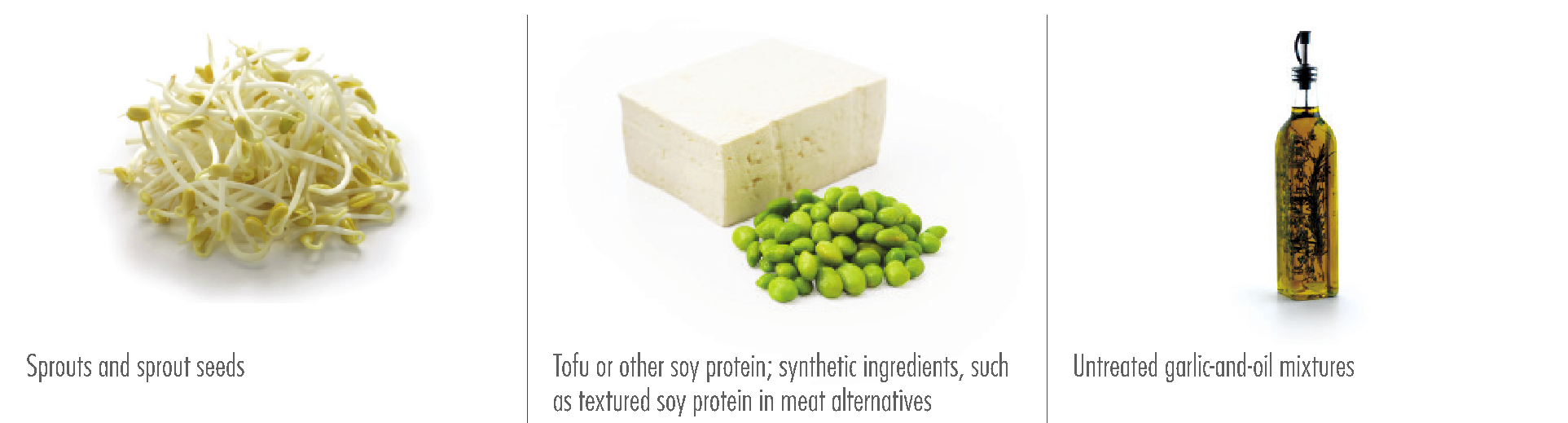 [Speaker Notes: Food that is most vulnerable to pathogen growth is also referred to as food that needs time and temperature control for safety—
TCS food for short. Table 6.1 lists TCS food. All these types of food have the FAT TOM conditions needed for bacterial growth. Not surprisingly, they are also commonly involved in foodborne-illness outbreaks.]
BACTERIA
Ready-to-eat food:
Careful handling
Food eaten without further:
Preparation
Washing 
Cooking

Examples: Washed fruit, deli meat, seasonings
[Speaker Notes: You can control the growth of most bacteria by keeping food out of the temperature danger zone—the temperature range between 41°F and 135°F
(5°C and 57°C). Bacteria grow well in this temperature range.

To reduce the risk of foodborne illness, food handlers must keep TCS food out of the temperature danger zone as much as possible. But the reality is that TCS
food is most likely going to spend some time in this range. Taking deli meat out of a cooler in order to prepare a sandwich would be one example.

Like TCS food, ready-to-eat food also needs careful handling to prevent contamination. Ready-to-eat food is exactly what it sounds like: food that can
be eaten without further preparation, washing, or cooking. Some examples of ready-to-eat food items include washed fruit and vegetables (both whole and
cut), deli meat, bakery items, sugar, spices, seasonings, and cooked food.]
PARASITES
Not as common
Do not grow in food
Hosts
Nourishment
Protection
Person, animal, plant
Water
Foodborne parasites
Protozoa
Roundworms
Tapeworms
Toxoplasma gondii

Prevention—approved, reputable suppliers
[Speaker Notes: In the United States, illnesses from parasites are not as common as those from viruses and bacteria. However, it is still important to understand what parasites
are and how to prevent contamination.

Parasites do not grow in food. They get nourishment and protection from other living organisms known as hosts. A host may be a person, animal, or plant.
Parasites can live in cows, chickens, pigs, and fish—many types of food that humans like to eat. They also can contaminate water.

In the United States, the most common foodborne parasites are protozoa, roundworms, and tapeworms. The foodborne parasite that causes the most
hospitalizations and deaths in this country is Toxoplasma gondii, which causes toxoplasmosis.

Illness caused by parasites is preventable. The most important measure that restaurant and foodservice managers can take to prevent parasites is to
purchase food from approved, reputable suppliers.]
OTHER
Yeast:
Spoils food quickly
Smell or taste of alcohol
White or pink discoloration
Slime
Bubbles
Acidic food
Little moisture
Discard spoiled food

Examples: jams, jellies, honey
Fungi:
Can cause illness
Spoils food
Found in:
Air
Soil
Plants
Water
Some food
Mold:
Tiny mold plants
Grow under any condition
Acidic food
Little moisture
Examples: jams, jellies, bacon
Spoil food
Can produce toxins
Cold temps do not kill them
Intentionally used for flavor
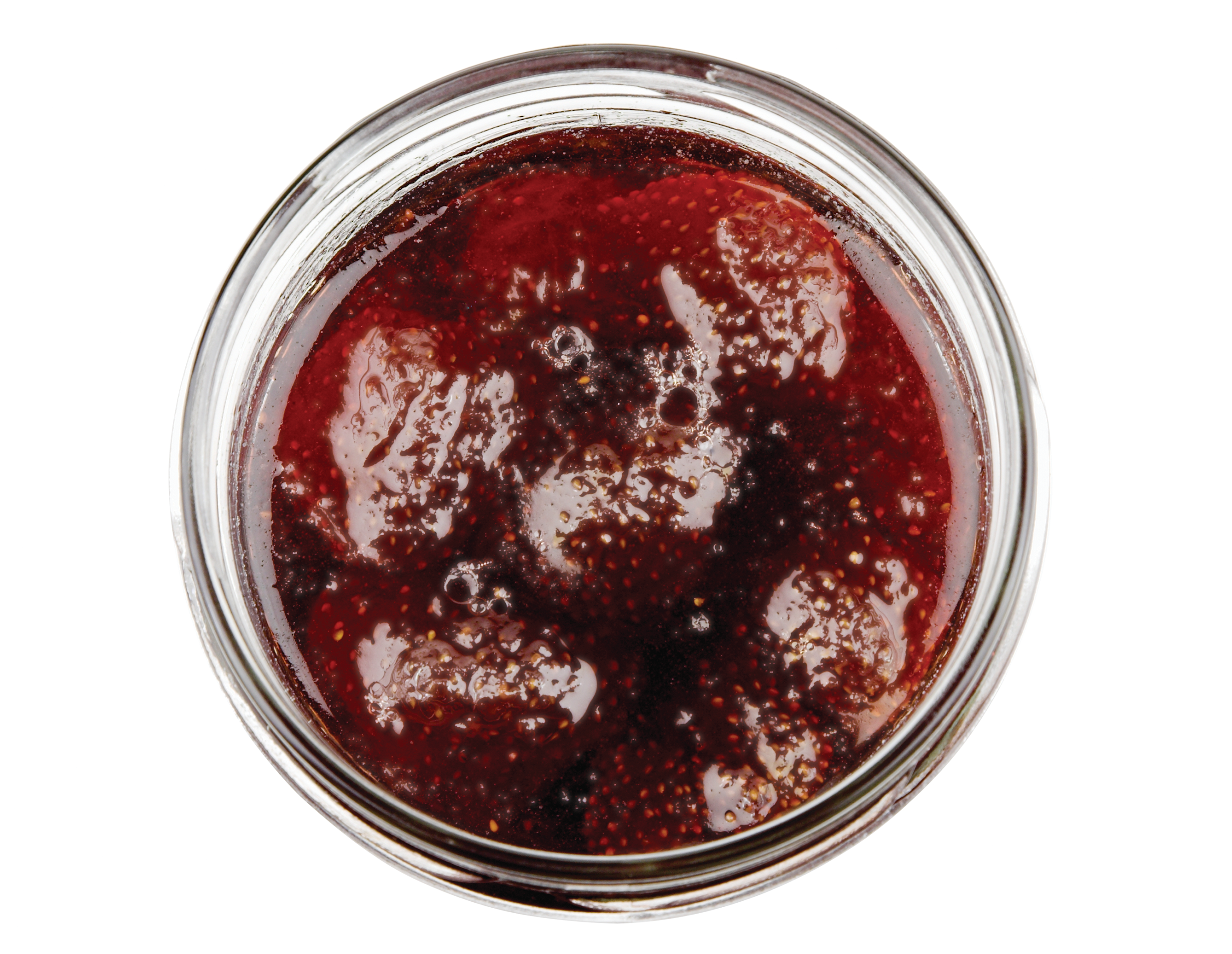 [Speaker Notes: Fungi can cause illness, but most commonly they are responsible for spoiling food. Fungi are found in air, soil, plants, water, and some food. Mold
and yeast are two examples of fungi.

Mold that is visible to the human eye is actually a tangled mass of thousands of tiny mold plants. Molds share some basic characteristics. They grow under
almost any condition, but they grow especially well in acidic food with little moisture. Jams, jellies, and cured, salty meat such as bacon are examples of this
kind of food.

Yeast can spoil food quickly. The signs of spoilage include the smell or taste of alcohol, white or pink discoloration, slime, and bubbles.]
TOXINS
Biological Toxins
Plants or animals
Contain natural toxins
Contaminated in food chain
Make people sick

Chemical Toxins: 
Used or stored incorrectly
Cleaners, sanitizers, polishes
Separate area
Away from food, utensils, equipment
Follow manufacturer’s directions
Physical Toxins: 
Objects in food
Naturally occurring
Accidents and mistakes
[Speaker Notes: Some pathogens make biological toxins, or poisons. Certain kinds of plants or animals contain toxins naturally. Sometimes plants or animals can become
contaminated with biological toxins somewhere in the food chain. Examples of this might be contaminated seafood resulting from fish eating toxic algae,
or poisonous wild mushrooms. Toxins can make people sick, so restaurant and foodservice managers must be aware of them.

Chemical contaminants pose a risk to food safety. These contaminants come from everyday items that may be found in many restaurant and foodservice
operations.

Restaurant and foodservice chemicals can contaminate food if they are used or stored in the wrong manner. This includes cleaners, sanitizers, polishes, and
machine lubricants. Chemicals should be stored in a separate area away from food, utensils, and equipment used for food. You should always follow the
manufacturers’ directions when using chemicals, especially while food is being prepared.]
COMMON PHYSICAL HAZARDS
Fingernails, hair, and bandages
Fruit pits
Glass from broken light bulbs
Jewelry
Metal shavings from cans

Prevention:
Inspect food closely
Good personal hygiene
Safe preparation procedures
[Speaker Notes: Most physical contamination can be prevented by doing the following:

• Inspecting food closely when it is received

• Practicing good personal hygiene

• Following safe preparation procedures]
FOOD ALLERGIES
Food allergy—negative reaction to food protein
Food allergens—proteins causing allergic reactions
Immune system attacks protein
Causes allergic reaction

Cross-contact:
Allergen food item touches another food item
Proteins mix
[Speaker Notes: The number of people in the United States with food allergies is increasing. A food allergy is the body’s negative reaction to a food protein. The proteins
that cause allergic reactions are called food allergens, and these proteins occur naturally. When enough of the allergen is eaten, the immune system
mistakenly considers it harmful and attacks the protein. This can result in an allergic reaction.

People with food allergies can become sick or sometimes die from eating even a tiny amount of a triggering allergen. In fact, if a food allergen even
touches a dish that an allergic guest eats, it can be enough to trigger a reaction. When a food item containing an allergen comes in contact with
another food item and their proteins mix, it is called cross-contact. It sounds similar to cross-contamination, but cross-contact refers specifically to
food allergens.]
THE “BIG EIGHT” FOOD ALLERGENS
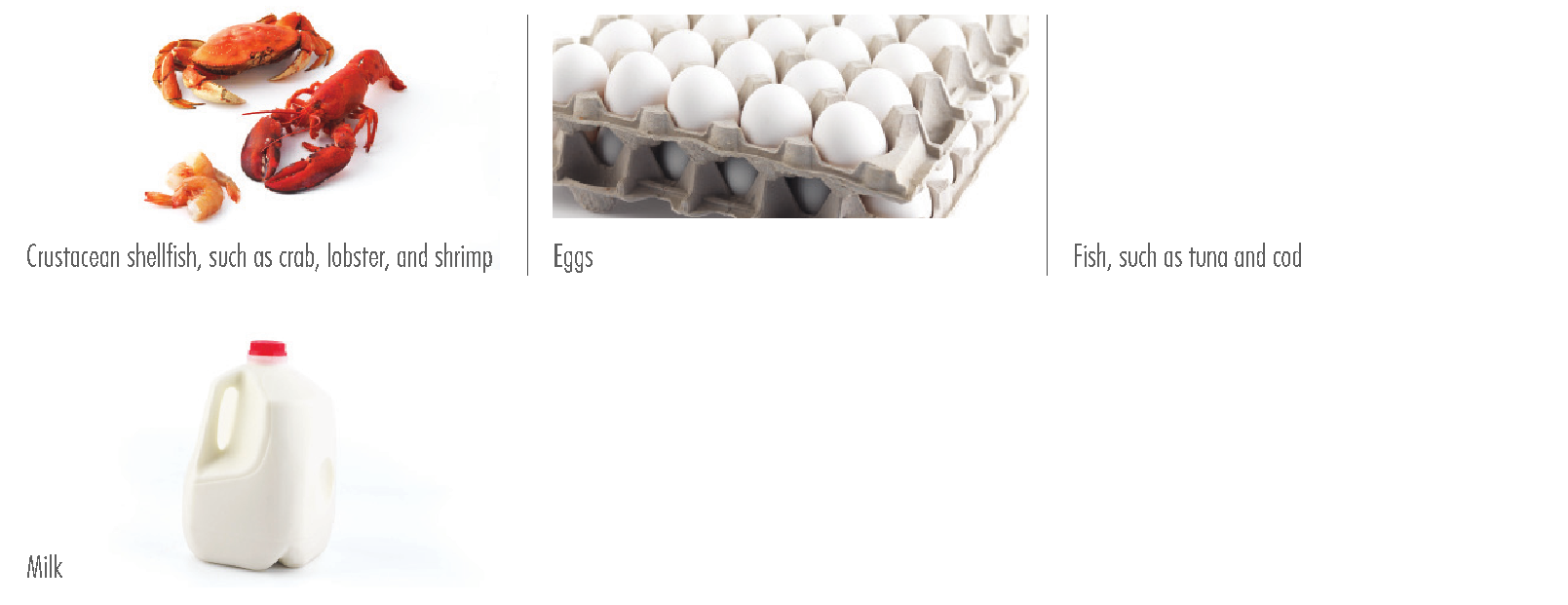 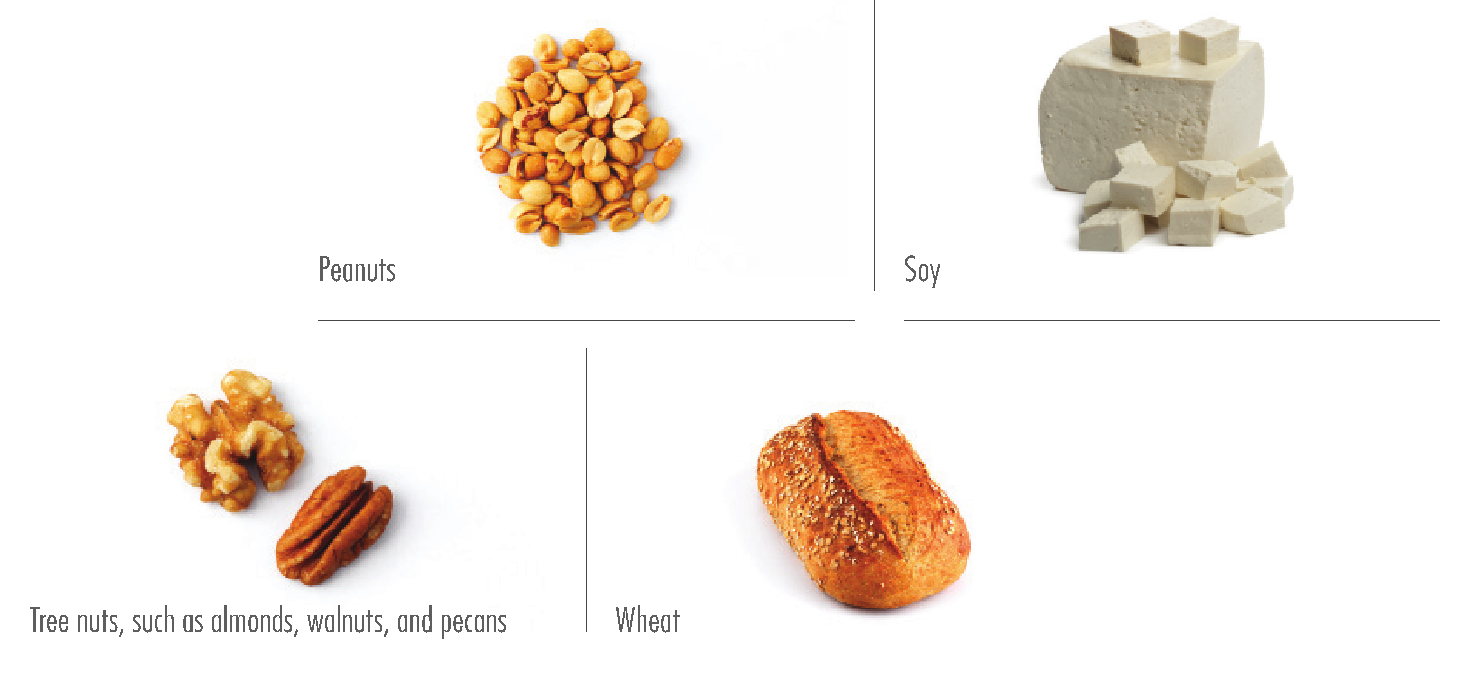 [Speaker Notes: In a restaurant or foodservice operation, managers, servers, and kitchen staff must each do their part to keep guests with food allergies safe. That means
keeping the food allergens away from the guests who are allergic to them.

The “Big Eight” food allergens account for 90 percent of all food allergy reactions in the United States.]
STEPS TO AVOID CROSS-CONTACT
Make sure the allergen does not touch anything that is going to be served to or used by these guests. This includes food, beverages, and utensils, or anything that is used in preparing food for
them, such as equipment and gloves.
Wash hands
Change gloves
Assigned equipment
Separate fryers and oil
Check recipes and ingredient labels
No allergen present
Wash, rinse, and sanitize
Cookware, utensils, and equipment
Food-prep surfaces
Separate utensils

Wash, rinse, and sanitize
Cookware, utensils, and equipment
Food-prep surfaces
Separate utensils

Keep allergens separate
Food, beverages
Utensils, equipment, gloves
[Speaker Notes: Steps that kitchen staff must take to avoid cross-contact.

Wash, rinse, and sanitize cookware, utensils, and equipment before preparing the food. This includes food-prep surfaces. Some operations use a separate set of utensils just for allergen
special orders.

Use equipment assigned only for preparing allergen special orders. Use separate fryers and cooking oils when frying food for guests with food allergies.]
FOOD DEFENSE
Prevent purposeful contamination
Competitors, former staff, guests
Tamper with food
Can occur anywhere
Make it difficult to tamper

Prevention:
Control access
Uniforms and name tags
Security badges
Report suspicious activity
[Speaker Notes: The prevention measures discussed throughout this section will help prevent accidental contamination of food. But restaurant and foodservice employees
also must take steps to prevent people from purposely contaminating food. Competitors, vendors, former staff, guests, or terrorists may try to tamper with
the food in your operation. Attacks might occur anywhere from the farm to the restaurant. They are usually focused on a specific food item, a manufacturing
process, or a business. The best way to protect food is to make it as difficult as possible for someone to tamper with it.

One important way to prevent tampering is to control access to the operation’s food-storage and preparation areas. Uniforms and name tags help identify staff
and vendors. Security badges also help ensure that only the people who belong there are in the specific food area. All staff in an operation, from buser to
executive chef, should report anything that seems suspicious. As the saying goes, “If you see something, say something.”]
U.S. REGULATION OF FOOD SAFETY
The Food and Drug Administration (FDA)
Writes the FDA Food Code

FDA Food Code
Recommends regulations
Code is not law
States adopt
State or local health departments enforce

Inspection
Formal review or examination
Operation following food safety

All operations serving public inspected
Some may temporarily close
Guests at risk
Out of business
Successful managers:
Understand requirements
Create policies
Conduct self-inspections
Ensure operation is always prepared
[Speaker Notes: Today, many government departments monitor food safety. In the United States, most regulations that affect restaurant and foodservice operations are written at
the state level. However, federal, state, and local governments are all involved. 

The Food and Drug Administration (FDA) writes the FDA Food Code, which recommends specific food safety regulations for the restaurant and foodservice industry. 
But the code is not actual law. Each state decides whether to adopt the FDA Food Code or some form of it as law. The laws passed at the state level are then enforced 
by state or local (city or county) health departments. 

Health inspectors from city, county, or state health departments conduct inspections in most states.

An inspection is a formal review or examination conducted to see if an operation is following food safety laws. All operations serving food to the public
are inspected. If violations are found, operations such as restaurants, hospitals, nursing homes, and schools may be temporarily closed. The most important
reason for inspections is that failing to keep food safe can put the health of guests at risk. Failing an inspection could also result in an operation going

Successful restaurant and foodservice managers understand local food safety requirements and design policies that address them. They also conduct their
own self-inspections. A self-inspection should check for the same things that a health inspector would look for, so that an operation is always prepared and
functioning appropriately.]